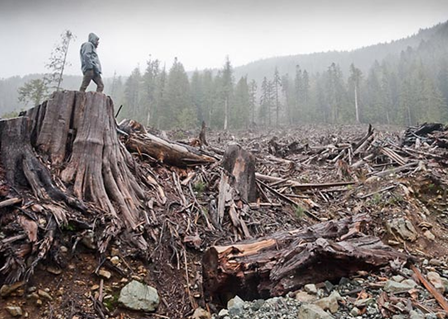 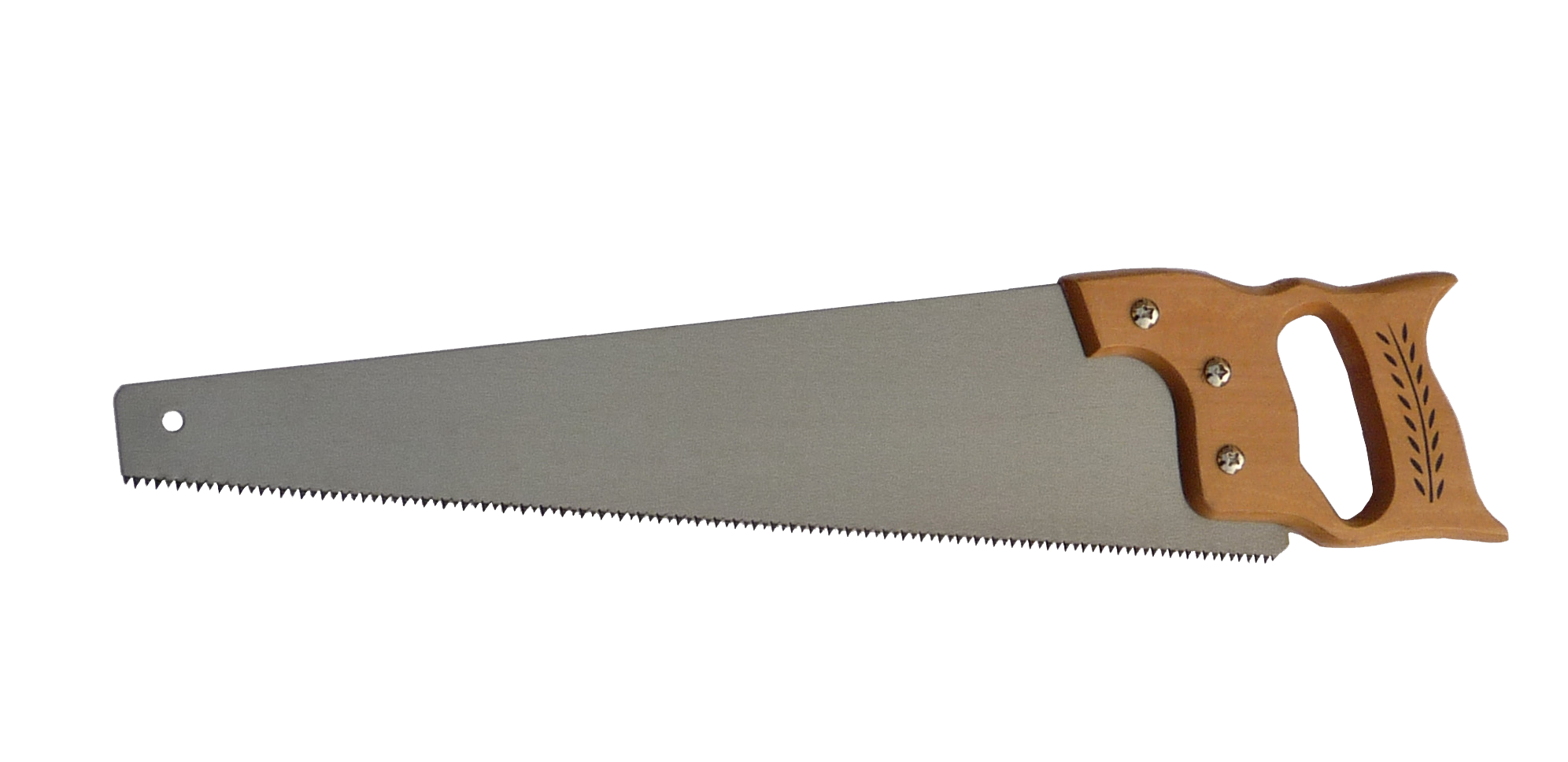 L’industrie forestière
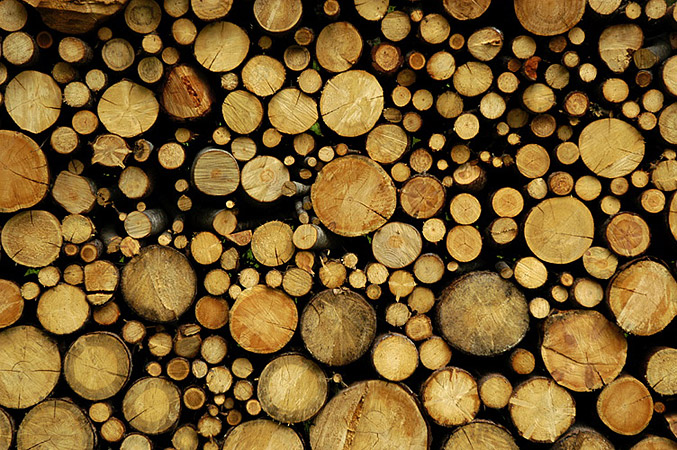 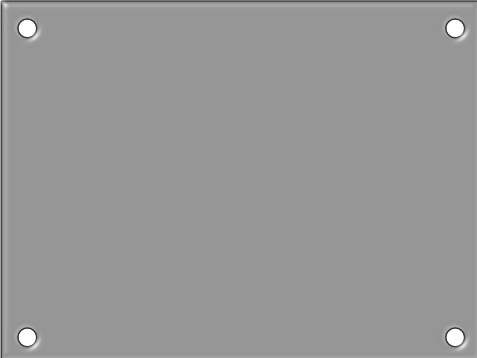 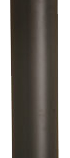 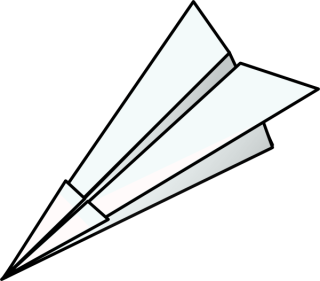 L’industrie forestière
L’urbanisation crée une hausse de demande pour le bois canadien.

Le Traité de Réciprocité et les chemins de fer ouvrent des marchés.
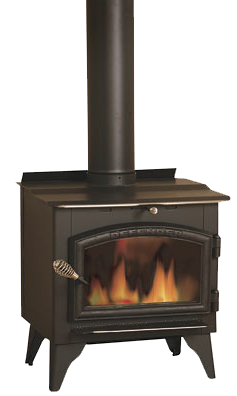 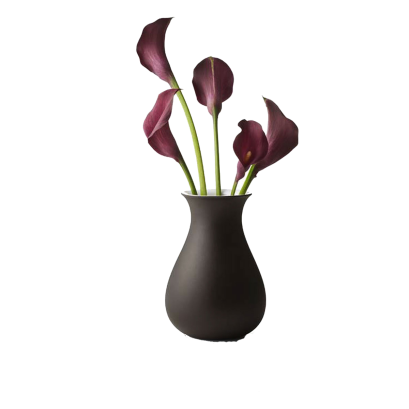 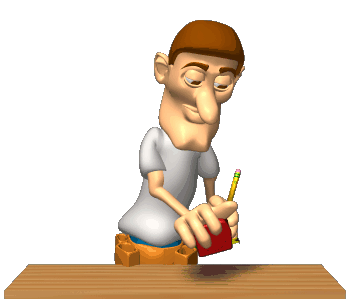 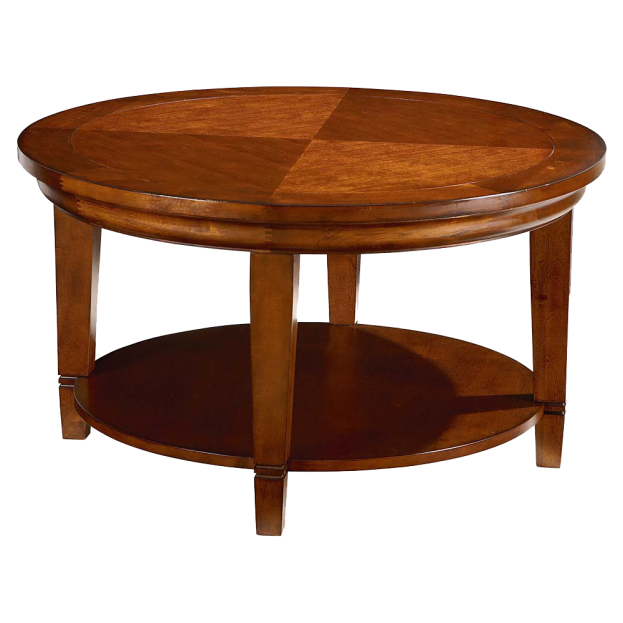 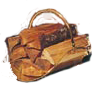 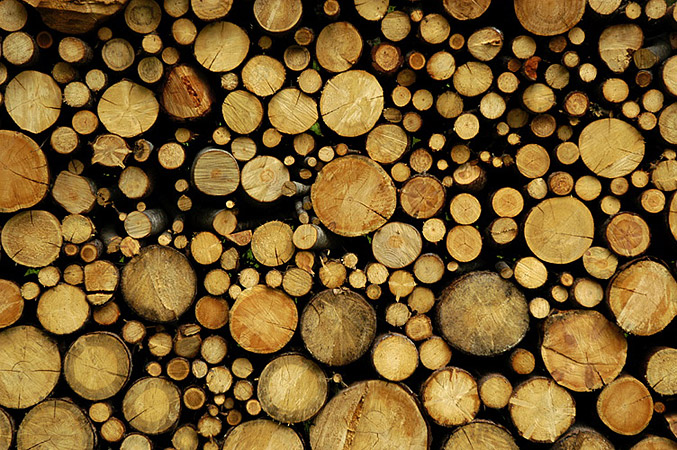 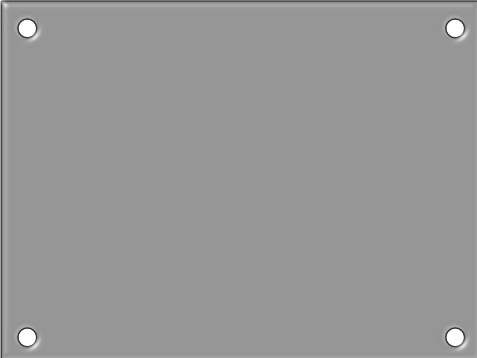 L’industrie forestière
Ceci accélère la colonisation et l’urbanisation du QC, surtout:
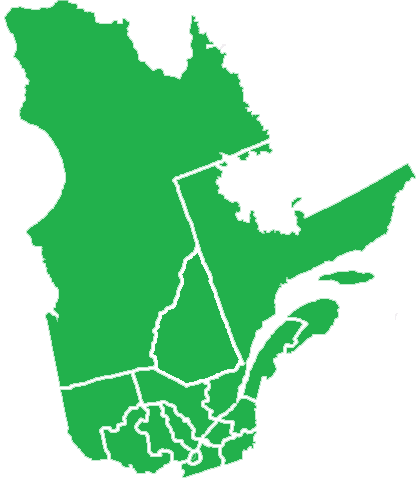 Outaouais
Mauricie
Saguenay
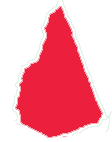 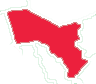 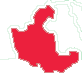 Montréal
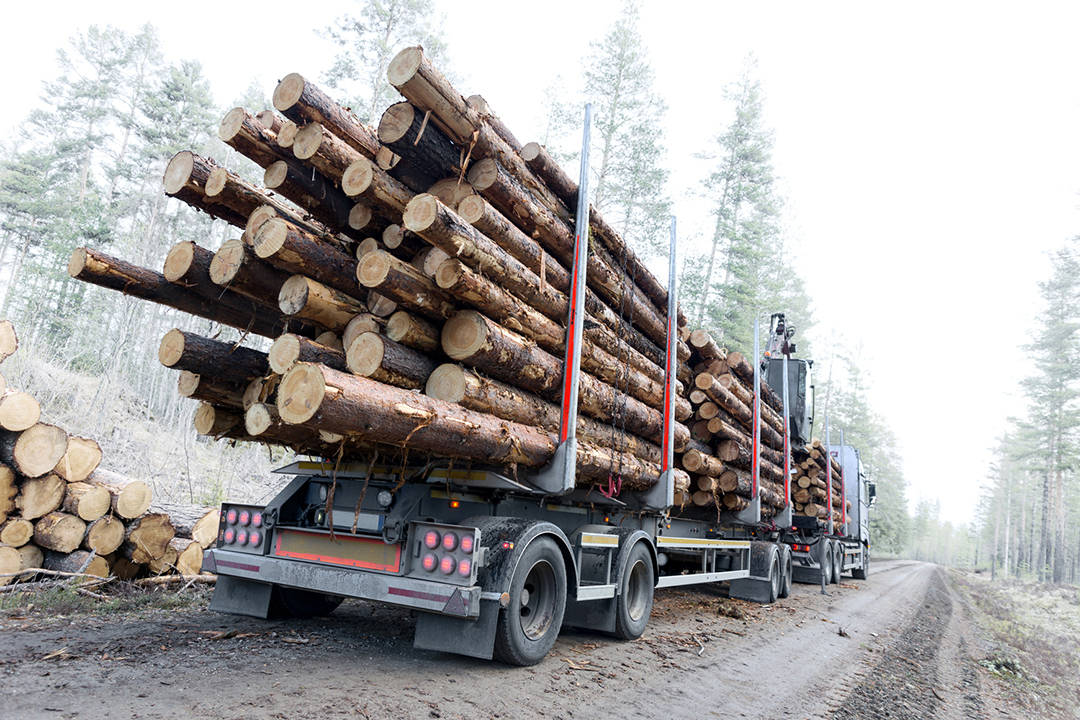 L’industrie forestière au Lac-Saint-Jean
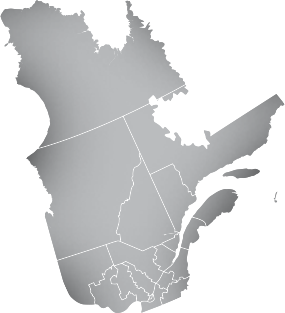 LAC-SAINT-JEAN
QUÉBEC
Devoirs
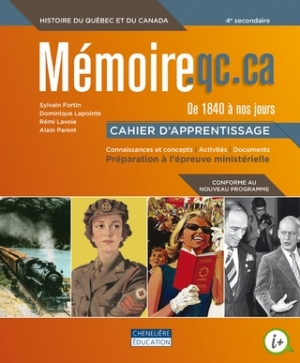 p.67-68
   #1
   #2
   #3 a) et b)
Vocabulaire important
essor (nm)
chantier (nm)
Questions importantes #1